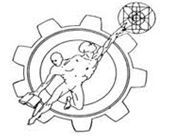 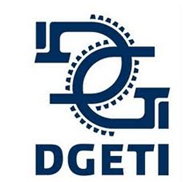 CONCEPTOS BÁSICOS DE ELÉCTRICA Y ELECTRÓNICA
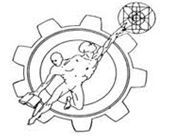 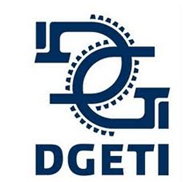 SEGURIDAD E HIGIENE
Cuando se trabaja con electricidad es necesario considerar los riesgos que se presentan
 al trabajar con corriente eléctrica. 

Riesgos de incendio
 
Shock eléctrico

 a) Tensión 
 
b) Forma de corriente

c) Otras consideraciones
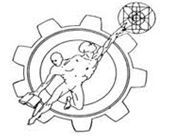 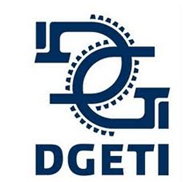 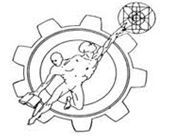 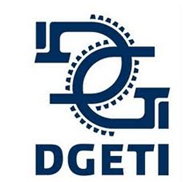 ANÁLISIS DEL LABORATORIO
Salidas.


Zonas de riesgo


Factores de riesgo.
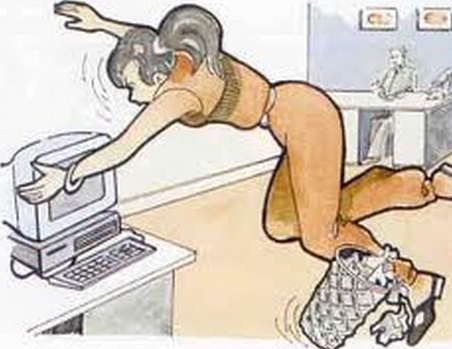 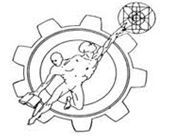 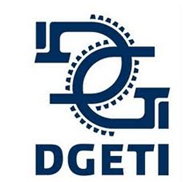 CONCEPTOS BÁSICOS DE ELÉCTRICA Y ELECTRÓNICA
La electricidad tiene su origen en el movimiento de una partícula llamada 
electrón (carga negativa).

El voltaje o diferencia de potencial  es la fuerza que obliga a los electrones a 
circular por un conductor .

La cantidad de electrones que circula por el conductor se conoce como intensidad 
de la corriente eléctrica  (I) y su unidad de medida es el ampere (A).
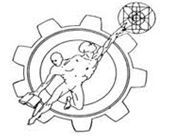 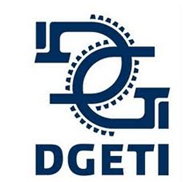 Existen dos tipos de corriente eléctrica: corriente directa (CD)  y corriente alterna (CA).
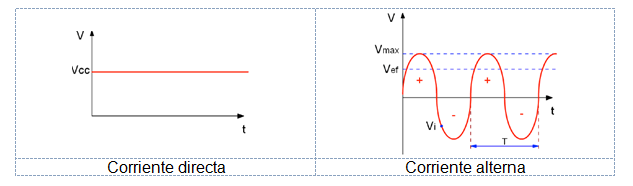 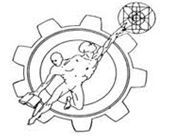 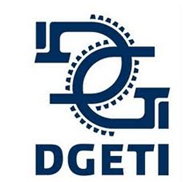 Para que la corriente circule es  necesario :
Una fuente de voltaje 
Un cable o camino que permita a los electrones fluir.
Una carga conectada al circuito que ofrezca resistencia al paso de la corriente eléctrica.
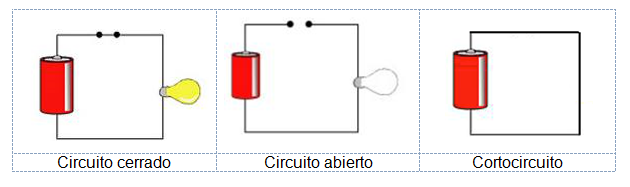 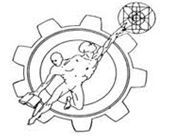 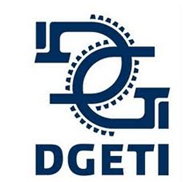 En el caso del cable o camino que sigue la corriente se debe utilizar un material 
conductor  que son materiales que permiten que los atraviesen las cargas eléctricas 
en movimiento. 









 La resistencia eléctrica es el grado de oposición de un material a la corriente eléctrica.
Todos los conductores eléctricos ofrecen mayor o menor resistencia al paso de 
la corriente.
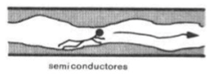 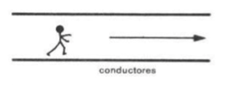 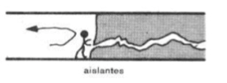 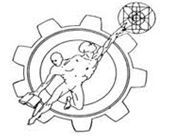 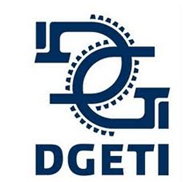 INVESTIGACIÓN
¿Cuál es el tipo de corriente más utilizada?
¿Cuál es la frecuencia de la corriente alterna en nuestros hogares?
¿Cómo producen corriente alterna las pilas?
Investigue  4 tipos de materiales: Conductores, semiconductores y aislantes.
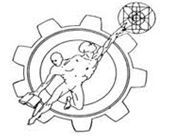 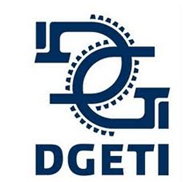 SIMBOLOGÍA
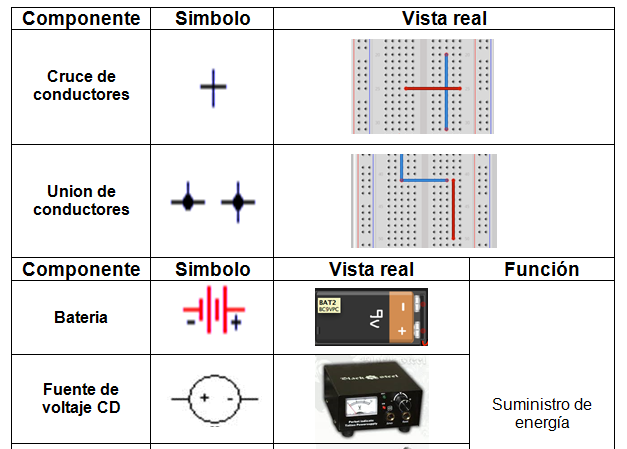 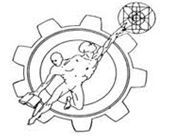 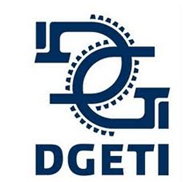 SIMBOLOGÍA
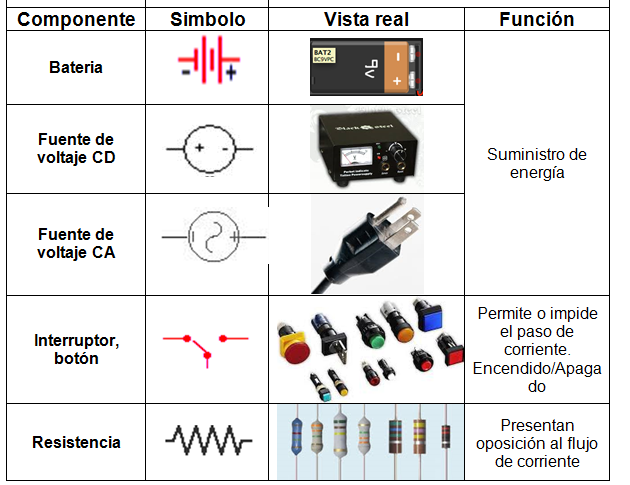 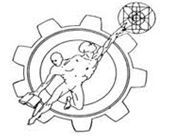 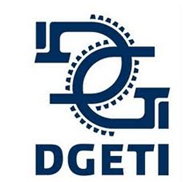 SIMBOLOGÍA
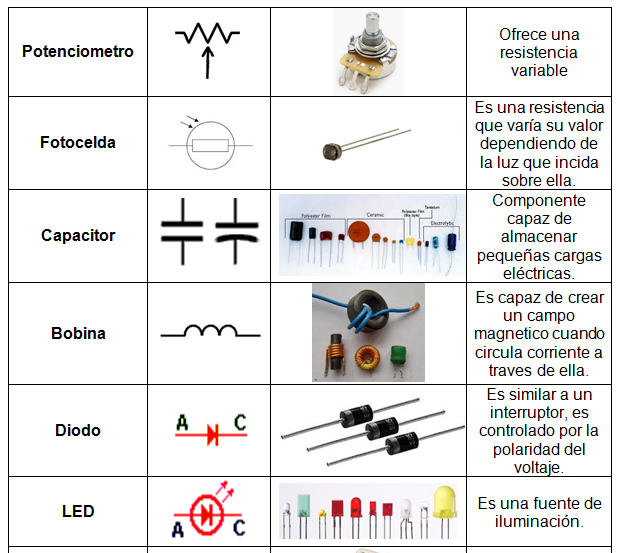 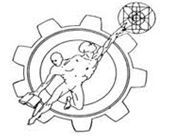 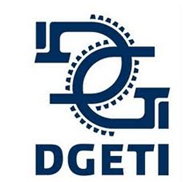 SIMBOLOGÍA
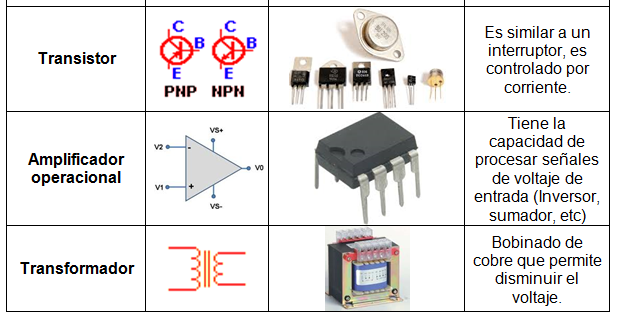 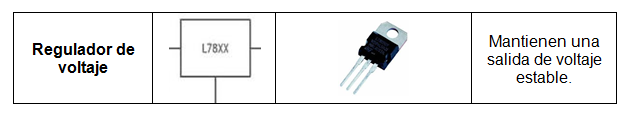 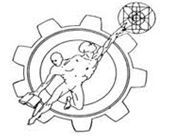 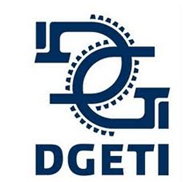 COMPONENTES ACTIVOS Y PASIVOS
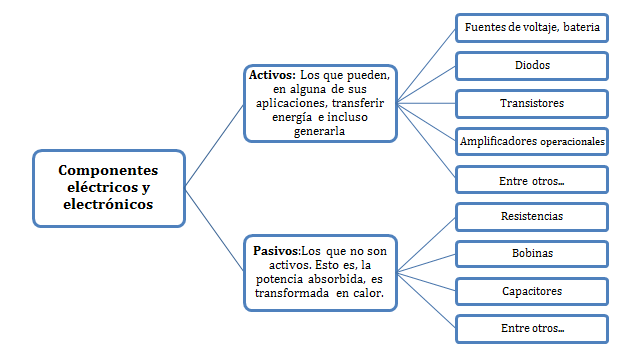 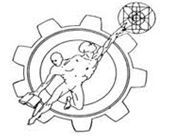 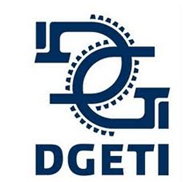 UNIDADES ELÉCTRICAS
Existen tres unidades eléctricas principales o básicas: la tensión o voltaje, la intensidad y la resistencia.
 
Tensión eléctrica (V)
Se denomina tensión eléctrica (la unidad que mide la tensión es el volt (V).
Corriente eléctrica (I)
A la cantidad de electrones o intensidad con la que circulan por un conductor .La unidad que mide la intensidad es el ampere (A).
Resistencia eléctrica (R)
Los electrones que circulan por un conductor encuentran cierta dificultad a circular libremente ya que el propio conductor opone una pequeña resistencia. La unidad que mide la resistencia es el ohm (Ω).
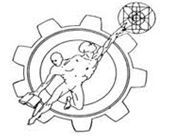 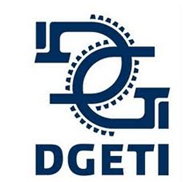 UNIDADES ELÉCTRICAS
Potencia eléctrica (W)

Trabajo realizado  en un determinado tiempo. Su unidad es el watt (W) .

Inductancia (L)
Llamaremos inductancia al campo magnético que crea una corriente eléctrica al pasar a través de una bobina de hilo conductor enrrollado mejor conocido como inductor. Su unidad de medida es el Henrio (H).

Capacitancia (C)
La capacitancia es la propiedad de un circuito eléctrico de oponerse al cambio en la magnitud de tensión a través del circuito. También capacitancia se refiere a la característica de un sistema que almacena carga eléctrica.  Su unidad de medida es el Faradio.
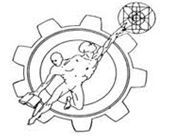 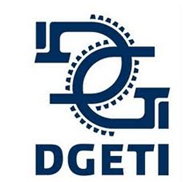 CONVERSIÓN DE UNIDADES
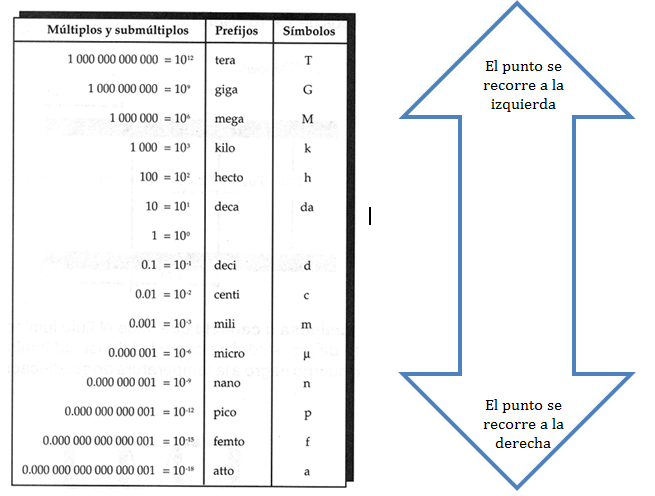